How Solar PV works
Today we will learn
How solar panels work
How to design a solar PV system
2
11/29/2023
Add a footer
Solar PV
Solar PV is short for SOLAR PHOTOVOLATICS

Phot0 – means ‘light’
Voltaic- means electricity produced by chemical action
3
11/29/2023
Add a footer
How Solar PV works
4
11/29/2023
Add a footer
Think-Pair-Share
We’re going to answer the questions on the video together here: https://ed.ted.com/lessons/how-do-solar-panels-work-richard-komp/think?question_number=1
First, try and think of the answer.
Then discuss it with your partner.
Then we’ll share our thoughts with the class and answer the question together.
5
11/29/2023
Add a footer
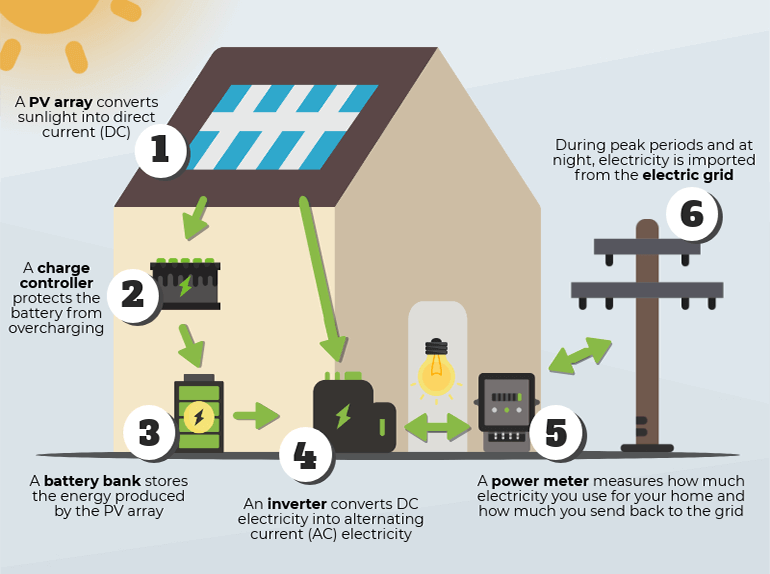 Parts of a solar PV system
6
11/29/2023
Add a footer
What roof should you put panels on?
You need to consider:
- What roof space is available
-What way the roof is facing
-If there are any tall trees or objects on the roof that will ‘shade’ the panels (cast a shadow on them)
7
11/29/2023
Add a footer
Let’s look at a roof together.  This roof here has lots of space.
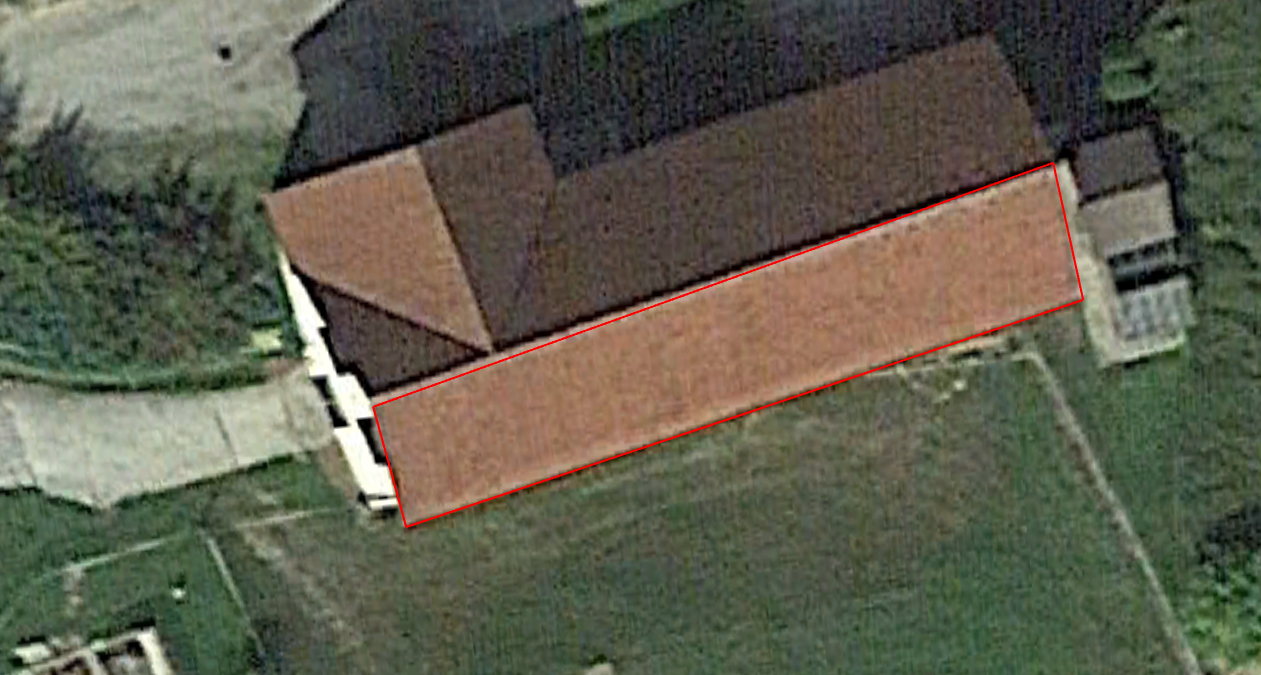 8
11/29/2023
Add a footer
Is it facing the right way? The sun rises in the east and sets in the west. You can see an example of the sun’s path below. What direction should the panels face?
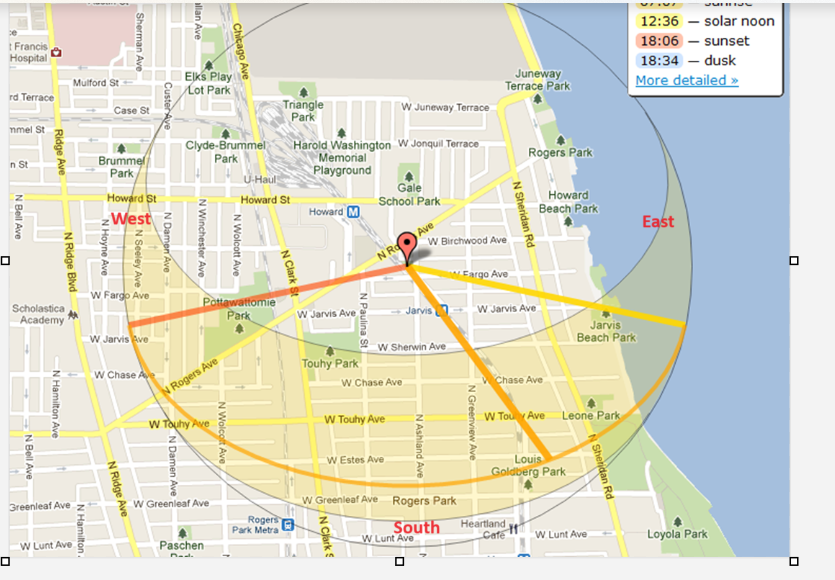 9
11/29/2023
Add a footer
That’s right, the panels should be between east and west, the closer to south the better because that’s the path of the sun
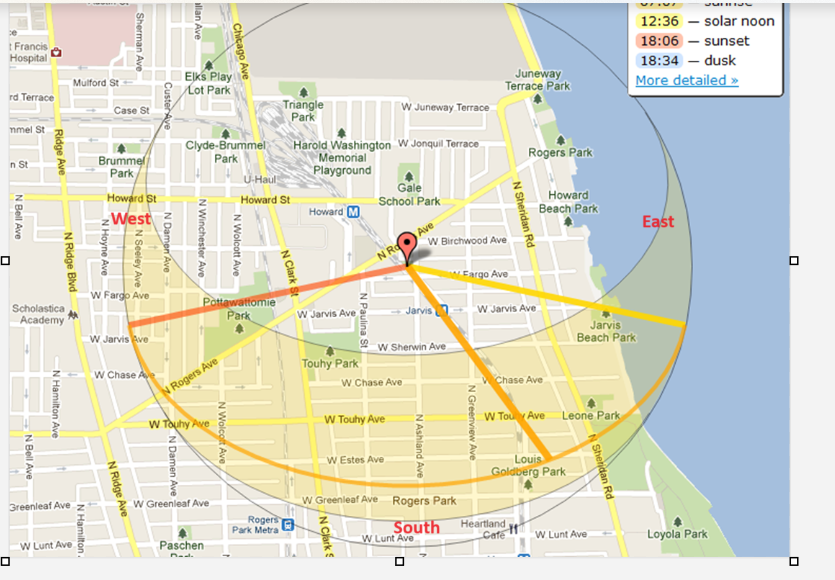 10
11/29/2023
Add a footer
This roof is facing south-south-east, so it’s a good option
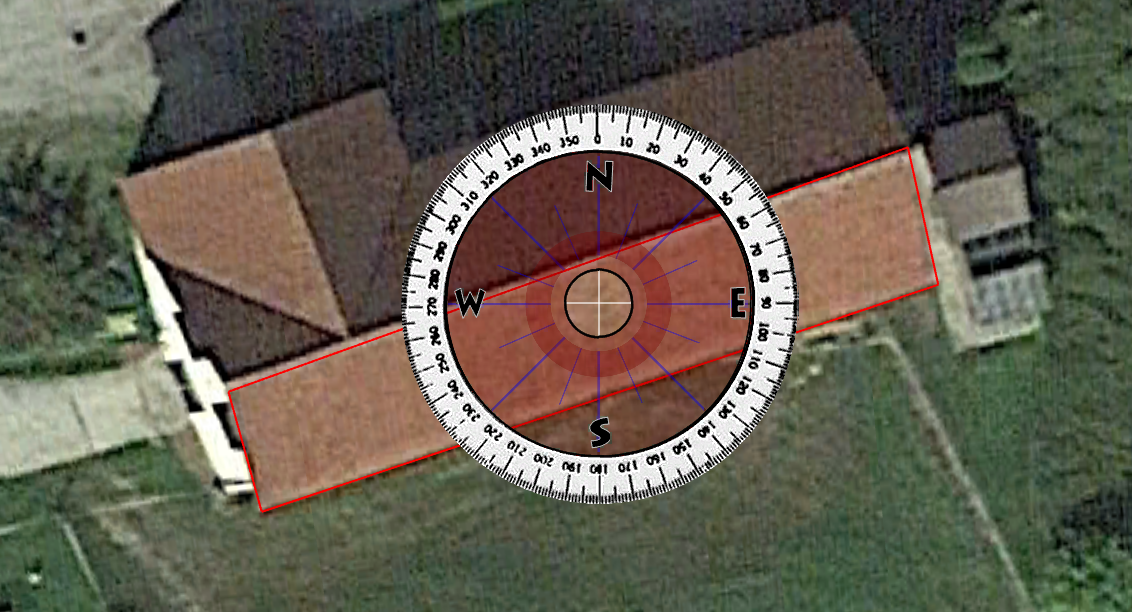 11
11/29/2023
Add a footer
Is there any shading? No, there are no chimneys on the roof or trees in front of it. This roof will work.
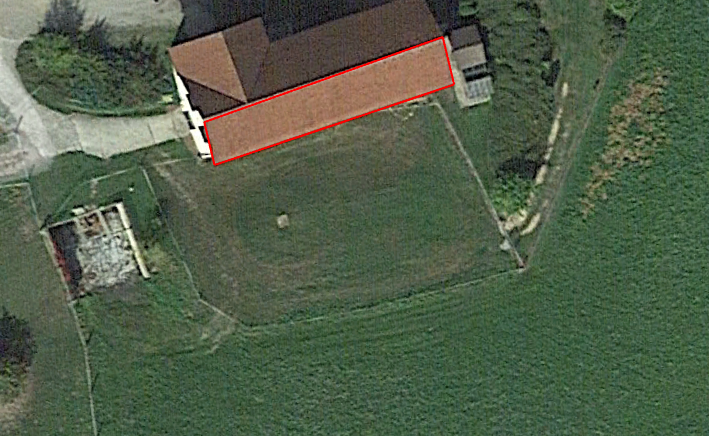 12
11/29/2023
Add a footer
Challenge!
Use google earth to pick the best roof on your school for Solar PV.
Remember, think about roof space, what direction the roof is facing and whether anything will cast a shadow on the roof (i.e. trees)
13
11/29/2023
Add a footer